Rezultati istraživanja javnog mnjenja
Informisanje građana o evropskim integracijama i procesu pristupanja Crne Gore članstvu u EU
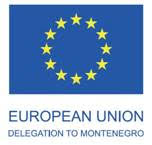 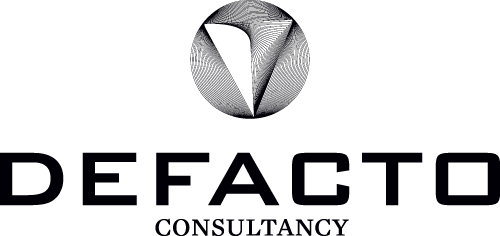 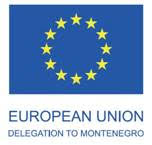 Sadržaj
Metodologija 
Podrška članstvu Crne gore Evropskoj uniji,
Osnovni stavovi o Evropskoj uniji,
Percepcija uloge određenih institucija u procesu integracija,
Kanali informisanja građana o procesu EU integracija,
Znanje i informisanost o Evropskoj uniji.
Zaključak
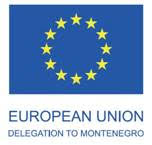 Metodologija
Kvantitativno istraživanje 
Reprezentativan uzorak, 
Multistage random sample: 1008 ispitanika 
Greška mjerenja: +/-3,1% 
Interval povjerenja 95%
PAPI 
Face-to-face metod
Kontrola 
Trajanje terena: 18. novembar – 3. decembar
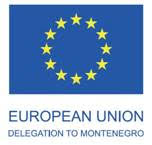 Prve asocijacija na EU:
Broj pozitivnih asocijacija je značajno veći i mogu se klasifikovati u sljedeće kategorije
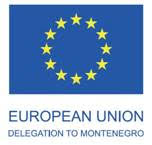 Stav o Evropskoj uniji:
Očekivanja kada je ekonomska situacija u EU u narednom periodu u pitanju:
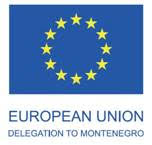 Podrška članstvu Crne Gore Evropskoj uniji
Da li smatrate da će Crna Gora postati članica EU, bez obzira na to da li Vi lično podržavate pristupanje ili ne?
Da li Vi lično podržavate pristupanje Crne Gore EU?
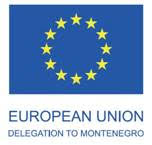 Podrška članstvu Crne Gore Evropskoj uniji
Kako biste glasali na eventualnom referendumu o ulasku Crne Gore u EU?
Kako biste glasali na eventualnom referendumu o ulasku Crne Gore u EU? (opredijeljeni)
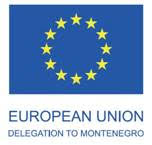 Podrška članstvu Crne Gore Evropskoj uniji
Koliko je vjerovatno da biste izašli na referendum o ulasku Crne Gore u Evropsku uniju?
Kako biste glasali na eventualnom referendumu o ulasku Crne Gore u EU? (vjerovatni glasači)
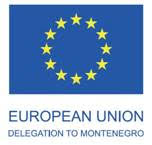 Podrška članstvu Crne Gore Evropskoj uniji
Ako NE PODRŽAVATE ulazak Crne Gore u EU, koji je ključni razlog?
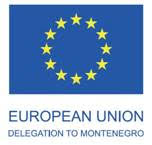 Podrška članstvu Crne Gore Evropskoj uniji
Kako biste ocijenili brzinu kojom se Crna Gora kreće ka članstvu u EU?
Koje godine će po Vašoj procjeni Crna Gora ući u EU?
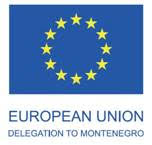 Podrška članstvu Crne Gore Evropskoj uniji
Kakav je Vaš stav o budućnosti EU?
Da li će EURO opstati kao zajednička valuta?
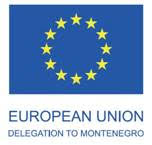 Podrška članstvu Crne Gore Evropskoj uniji
Postoje i mišljenja da Crna Gora ne može da zadrži EURO kao valutu u procesu pristupanja EU. Šta Vi mislite o tome?
Imajući sve u vidu, očekujete li da bi ulazak u Evropsku uniju Crnoj Gori više koristio ili škodio?
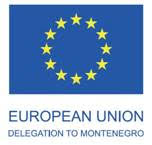 Uticaj članstva na Crnu Goru
Ove grupe će biti na dobitku:
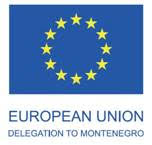 Da li se podrška koju EU pruža Crnoj Gori može smatrati pozitivnim faktorom?
57,9%
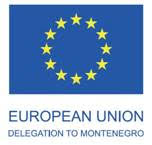 Informisanje o Evropskoj uniji
Uopšteno govoreći, koliko ste Vi lično informisani o procesu pristupanja Crne Gore EU?
Uopšteno govoreći, koliko ste Vi lično informisani o EU?
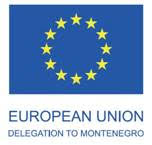 O kojim oblastima u vezi sa evropskim integracijama biste željeli da se detaljnije i podrobnije informišete?
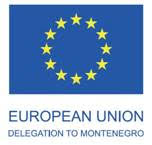 Informisanje o Evropskoj uniji
Da li ste ikad pokušali da sami aktivno tražite informacije o EU?
Da li ste ikad pokušali da sami aktivno tražite informacije o EU?
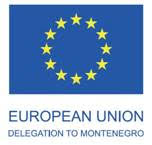 EU fondovi
Kada bi Vam bile potrebne informacije o EU fondovima, gdje biste ih potražili?
Da li smatrate da Crna Gora koristi sve raspoložive mogućnosti iz EU fondova?
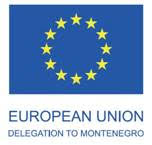 EU fondovi
Da li smatrate da Crna Gora koristi sve raspoložive mogućnosti iz EU fondova?
Da li ste čuli za sljedeće koncepte?
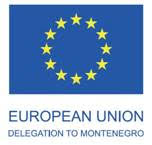 EU fondovi
Da li smatrate da biste Vi lično mogli imati koristi od dostupnih EU fondova?
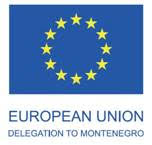 Zaključak
Građani Crne Gore ukupno gledano imaju pozitivan stav o Evropskoj uniji, čak 61% generalno ima pozitivan stav Uniji i taj broj nikada nije bio veći, niti u jednom od prethodnih talasa ovog istraživanja;
Stabilna većina građana Crne Gore podržava proces pridruženja Evropskoj uniji i želi da vidi Crnu Goru u toj zajednici. Ovogodišnje istraživanje je prvo od tri realizovana u kojem je broj onih koji apsolutno ili uglavnom podržavaju članstvo Crne Gore u EU preko 60%, i iznosi 62.4%;
Sudeći prema dobijenim podacima, referendum o ulasku Crne Gore u Evropsku uniju će biti “rezultatski” prilično nezanimljiv, 75% onih koji podržavaju članstvo i glasali bi opciju “Za”;
U svakoj oblasti društvenog života, građani smatraju da će članstvo u Evropskoj uniji imati pozitivan uticaj;
Podaci ukazuju na to da raste percepcija prema bezbjednosnom potencijlu Unije, to jest ulozi Evropske unije kao garantu stabilnosti i mira na Balkanu;
Građani, informacije o procesu pristupanja EU sve manje ocjenjuju nepotpunim i djelimičnim, a Vlada i dalje, u percepciji građana, se smatra najodgornijom za informisanje građana o ovim pitanjima;
Kao najzahtijevnija poglavlja u narednom periodu, građani navode poglavlja 23 i 24. Takođe, smatraju da će posebno izazovno biti suočiti se sa oblastima poljoprivrede, zaštite životne sredine, i nezaposlenost.